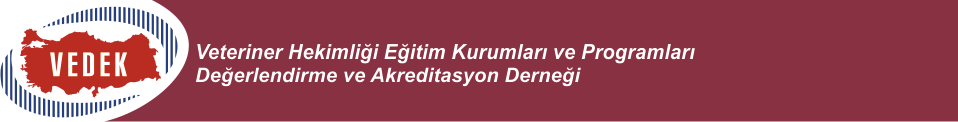 Ulusal Akreditasyon İşlem ve Usullerindeki Temel Standartlar
Dr. Öğr. Üyesi Gözde YÜCEL TENEKECİ
TEMEL STANDARTLAR
Türk Veteriner Hekimliği Eğitimi Değerlendirme Sistemi (TVHEDS)’nin standart belirlemesinin ve değerlendirmeyi talep eden kurumun standartlara göre değerlendirilmesinin temel amacı
[Speaker Notes: , kurumun aşağıdaki özellikleri kazanmasına yardımcıolmaktır;]
TEMEL STANDARTLAR
• iyi yönetilmesi• eğitim, araştırma ve sosyal taahhütlerini sürdürmek için yeterli finansmana sahip olması• uygun personel, tesis ve hayvan kaynaklarının olması• güncel bir profesyonel müfredatın olması• uygun bir öğrenme ortamı sağlanması• adil ve güvenilir bir değerlendirme sisteminin işlemesi• kalıcı kalite güvencesi ve kalite geliştirme sistemlerinin olması
TEMEL STANDARTLAR
Türkiye Yükseköğretim Yeterlikler Çerçevesi (TYYÇ),
Veteriner Ulusal Çekirdek Eğitim Programı (VUÇEP), 
Dünya Hayvan Sağlığı Örgütü (OIE),
Yükseköğretim Kalite Kurulu (YÖKAK),
Avrupa Yüksek Eğitim Alanında Kalite Güvencesi Standartları ve Kuralları (ESG)
 tavsiyelerinin gereklerini yerine getirdiğine dair bir güvence 
mezunlar için gerekli olan bilgi, beceri veyetkinlikleri kazanmış olmalarını temin eden tüm TVHEDS Standartlarına uyumlu olur.
[Speaker Notes: Yukarıda belirtilenlerin kazanılması durumunda veteriner hekimlik derecesinin TYYÇ,VUÇEP, OIE ve YÖKAK ile ESG tavsiyelerinin gereklerini yerine getirdiğine dair bir güvence sağlamanın yanı sıra, mezunlarının mezunlar için gerekli olan bilgi, beceri veyetkinlikleri kazanmış olmalarını temin eden tüm TVHEDS Standartlarına uyumlu olur.Bu değerlendirmenin amacı doğrultusunda belirtilen gerekliliklerin saptanabilmesi içinaşağıdaki Akreditasyon Standartları kullanılır.]
TEMEL STANDARTLAR
Standart 1: Amaçlar, Organizasyon ve Kalite Güvence PolitikasıStandart Standart 2: Finans Durumu
Standart 3: Müfredat
Standart 4: Tesisler ve Ekipmanlar
Standart 5: Hayvan Kaynakları ve Hayvansal Kökenli Öğretim Materyali
Standart 6: Öğrenme Kaynakları
Standart 7: Öğrenci Kabul, İlerleme ve Refah
Standart 8: Öğrenci Değerlendirmesi
Standart 9: Akademik ve Destek Personeli
Standart 10: Araştırma Programları, Sürekli ve Lisansüstü eğitim
Standart 1: Amaçlar, Organizasyon ve Kalite Güvence Politikası
TYYÇ, VUÇEP, OIE ile YÖKAK ve ESG tavsiyelerine uygun olarak, 
yaşam boyu öğrenmenin öneminin farkında olunması ve Veteriner Hekimliği mesleğinin genel kabul gören tüm dallarına girebilen bir veteriner hekim olarak çalışması için, 
yeni mezunlara sağlanan 
yeterli, etik, araştırmaya dayalı, kanıta dayalı 
veteriner hekimliği eğitimi vermek kurumun temel hedefi olmalıdır.
Standart 1: Amaçlar, Organizasyon ve Kalite Güvence Politikası
Kurum, resmi olarak tanınmış eğitim sağlayan bir üniversitenin veya yükseköğrenim kurumunun bir parçası olmalıdır. 
Veteriner hekimlik müfredatından sorumlu kişi ve Veteriner Eğitim-Uygulama Hastanesinin (VEUH) mesleki, etik ve akademik işlerinden sorumlu kişi(ler) veteriner hekimlik derecesine sahip olmalıdır.
Standart 1: Amaçlar, Organizasyon ve Kalite Güvence Politikası
Kurumun, bir hedef listesi ve uygulanması için zaman dilimi tablosu ve göstergeleriniiçeren bir çalışma planı ile mevcut faaliyetlerinin GZFT analizini içeren stratejik bir planı olmalıdır.
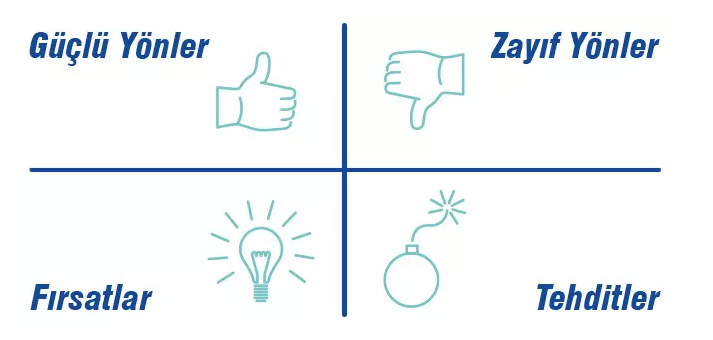 [Speaker Notes: SWOT
(Strengths) ve zayıf (Weaknesses) yönlerini belirlemekte, iç ve dış çevreden kaynaklanan fırsat (Opportunities) ve tehditleri (Threats)]
Standart 1: Amaçlar, Organizasyon ve Kalite Güvence Politikası
Kurum, ödüllerin ve programların standartlarını ve kalitesini güvence altına almak için ilgili yazılı süreçlere ve bir politikaya sahip olmalıdır. 
Kurum kalitenin sürekli iyileştirilmesi için bir strateji geliştirmeli ve uygulamalıdır.
Standart 1: Amaçlar, Organizasyon ve Kalite Güvence Politikası
Resmi bir statüye ve kamuya açık olması sağlanan bu stratejinin geliştirilmesi ve uygulanmasında, 
        iç ve dış diğer paydaşlar ile öğrencilerin 
                        söz sahibi olması gereklidir.
Standart 1: Amaçlar, Organizasyon ve Kalite Güvence Politikası
Kurumun misyon ve hedefleri doğrultusunda geliştirilmiş 
genel eğitim-öğretim politikası ile uyumlu olan, 
ilgili tüm paydaşların katılımı ile hazırlanmış,
kurumun iç kalite güvence sistemiyle entegre şekilde sistematik olarak izlenen 
uzaktan eğitim politikası olmalıdır.
Standart 1: Amaçlar, Organizasyon ve Kalite Güvence Politikası
Kurum, paydaşlarıyla ve daha geniş olarak toplumla etkileşime girdiğine dair kanıtsağlamalıdır. 
Bu tür kamu bilgileri açık, objektif ve kolayca erişilebilir olmalıdır. 
Bu bilgiler, mevcut öğrenci sayısı ve profilinin yanı sıra çalışma programı hakkında güncelbilgiler içermelidir.
Standart 1: Amaçlar, Organizasyon ve Kalite Güvence Politikası
Kurum, öğrencilerin ve toplumun ihtiyaçlarına cevap vermek ve kendileri için belirlenenhedeflere ulaşmalarını sağlamaya yönelik olarak gerçekleştirdiği faaliyetlerini 
sayı ve kalite yönünden periyodik olarak gözden geçirmeli ve izlemelidir.
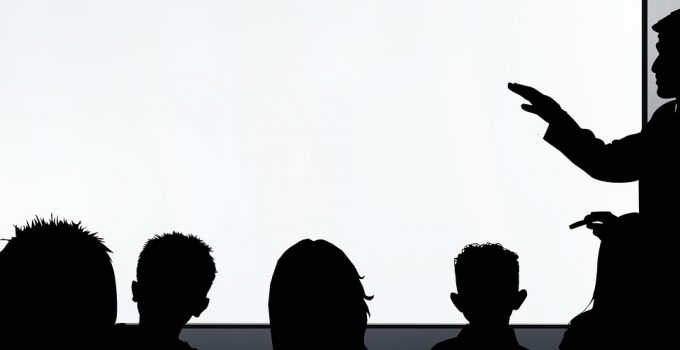 Standart 1: Amaçlar, Organizasyon ve Kalite Güvence Politikası
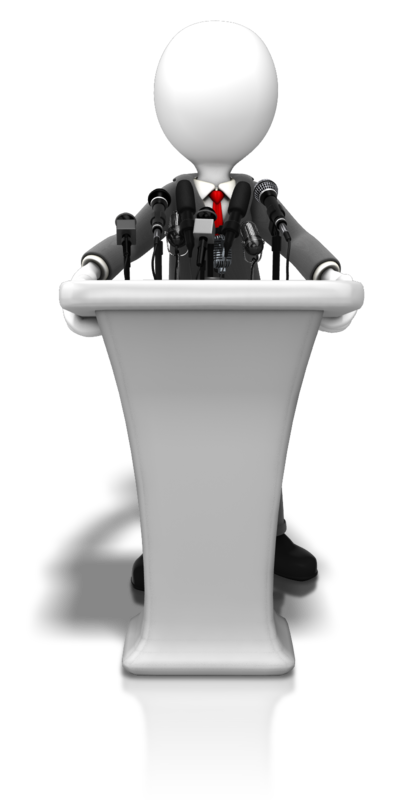 Kurum, bu bilgi analizinin faaliyetlerinin geliştirilmesinde nasıl kullanıldığını halka açıklamalı ve bu bilgilerin sağlanmasında, analizinde ve uygulanmasında öğrenci/personel katılımı ile ilgili kanıt sağlamalıdır.
Standart 1: Amaçlar, Organizasyon ve Kalite Güvence Politikası
Son TVHEDS değerlendirmesinden bu yana kaydedilen ilerleme ile birlikte bu tür dışdeğerlendirmeler yapıldığına dair kanıtlar sağlanmalıdır.
Kurum uzaktan eğitim ve/veya acil uzaktan öğretim kalite güvence sistemine sahipolmalıdır.
[Speaker Notes: Kurum, TVHEDS aracılığıyla döngüsel olarak dış gözden geçirmeden geçmelidir. SonTVHEDS değerlendirmesinden bu yana kaydedilen ilerlemenin, sürekli bir kalite güvencesürecine bağlı planlı eyleme dayandığına dair güvence ile birlikte bu tür dışdeğerlendirmeler yapıldığına dair kanıtlar sağlanmalıdır.]
[Speaker Notes: TVHEDS rubriği (her TVHEDS Standardı için Kurum Ziyaret Takımının kararınınözeti, yani (toplam ya da önemli) yeterli (Y), kısmi yeterli (kY) (İkincil Yetersizlik) ya dayetersiz (Yz) (Birincil Yetersizlik)]
[Speaker Notes: TVHEDS rubriği (her TVHEDS Standardı için Kurum Ziyaret Takımının kararınınözeti, yani (toplam ya da önemli) yeterli (Y), kısmi yeterli (kY) (İkincil Yetersizlik) ya dayetersiz (Yz) (Birincil Yetersizlik)]
[Speaker Notes: TVHEDS rubriği (her TVHEDS Standardı için Kurum Ziyaret Takımının kararınınözeti, yani (toplam ya da önemli) yeterli (Y), kısmi yeterli (kY) (İkincil Yetersizlik) ya dayetersiz (Yz) (Birincil Yetersizlik)]
Standart 2: Finans Durumu
Kurum, eğitim, araştırma ve hizmetlerinde hedeflerine ulaşması ile misyonunu yerinegetirme gereksinimlerini sürdürmesi için yeterli finansmana sahip olmalıdır.
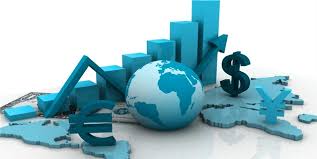 Standart 2: Finans Durumu
Gelirler
kamu fonu
eğitim ücretleri
hizmetler,
araştırma hibeleri
diğer kaynaklar
     için ayrılmalı
Harcamalar
personel maliyetleri
işletme maliyetleri
bakım maliyetleri
ekipmana ayrılmalı
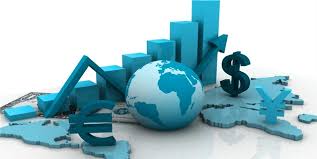 [Speaker Notes: Finansman,hem harcamaları (personel maliyetlerine, işletme maliyetlerine, bakım maliyetlerine veekipmana ayrılmış) hem de gelirleri (kamu fonuna, eğitim ücretlerine, hizmetlere,araştırma hibelerine ve diğer kaynaklara ayrılmış) içermelidir.]
Standart 2: Finans Durumu
Uzaktan eğitim altyapı ve hizmetlerinin sürdürülebilirliğinin sağlanması için güçlü birfinansal altyapı oluşturulmalıdır.
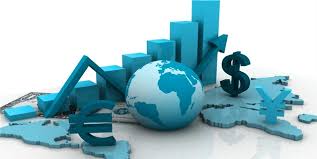 Standart 2: Finans Durumu
Klinik ve saha hizmetleri eğitim-öğretim kaynakları olarak işlev görmelidir. 
Bu kaynakların eğitim-öğretimde kullanımı kliniklerden elde edilecek gelirlerden dahaönceliklidir.
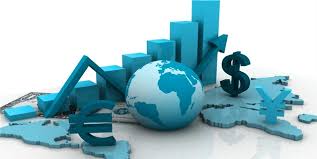 Standart 2: Finans Durumu
Kurum, stratejik planını uygulamak için kaynaklarını kullanmak ve TVHEDSStandartlarını karşılamak için yeterli özerkliğe sahip olmalıdır.
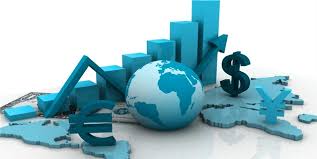 Standart 2: Finans Durumu
Kaynakların tahsisi, mevcut kaynakların gereksinimlerini karşıladığından emin olmak için düzenli olarak gözden geçirilmelidir.
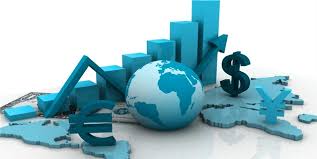 [Speaker Notes: TVHEDS rubriği (her TVHEDS Standardı için Kurum Ziyaret Takımının kararınınözeti, yani (toplam ya da önemli) yeterli (Y), kısmi yeterli (kY) (İkincil Yetersizlik) ya dayetersiz (Yz) (Birincil Yetersizlik)]
Standart 3: Müfredat
Müfredat, tüm mezunların TYYÇ, VUÇEP, OIE ile YÖKAK ve ESG ile 02 Şubat 2008 tarih ve 26775 sayılı Resmi Gazete’de yayınlanan “Doktorluk, Hemşirelik, Ebelik, Diş Hekimliği, Veterinerlik, Eczacılık Ve Mimarlık Eğitim Programlarının Asgari Eğitim Koşullarının Belirlenmesine Dair Yönetmelik” ile tam olarak uyumlu olmalı
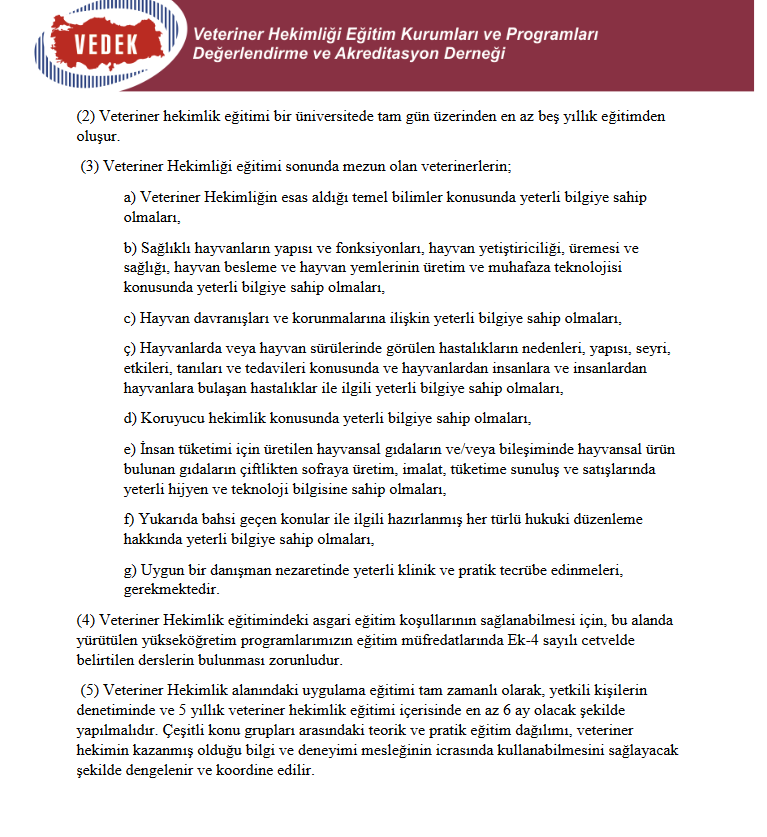 MADDE 7 – 
(1) Veteriner hekimlik eğitimine kabul edilebilmek için asgari lise mezunuolmak gerekir.
(2) Veteriner hekimlik eğitimi bir üniversitede tam gün üzerinden en az beş yıllık eğitimdenoluşur
[Speaker Notes: Madde 7 kısaca özetleyeceğim

1-Veteriner hekimlik eğitimine kabul edilebilmek için asgari lise mezunu olmak
2- Veteriner hekimlik eğitimi bir üniversitede tam gün üzerinden en az beş yıllık eğitimdenoluşur.
(3) Veteriner Hekimliği eğitimi sonunda mezun olan veterinerlerin;a) Veteriner Hekimliğin esas aldığı temel bilimler konusunda yeterli bilgiye sahipolmaları,b) Sağlıklı hayvanların yapısı ve fonksiyonları, hayvan yetiştiriciliği, üremesi vesağlığı, hayvan besleme ve hayvan yemlerinin üretim ve muhafaza teknolojisikonusunda yeterli bilgiye sahip olmaları,c) Hayvan davranışları ve korunmalarına ilişkin yeterli bilgiye sahip olmaları,ç) Hayvanlarda veya hayvan sürülerinde görülen hastalıkların nedenleri, yapısı, seyri,etkileri, tanıları ve tedavileri konusunda ve hayvanlardan insanlara ve insanlardanhayvanlara bulaşan hastalıklar ile ilgili yeterli bilgiye sahip olmaları,d) Koruyucu hekimlik konusunda yeterli bilgiye sahip olmaları,e) İnsan tüketimi için üretilen hayvansal gıdaların ve/veya bileşiminde hayvansal ürünbulunan gıdaların çiftlikten sofraya üretim, imalat, tüketime sunuluş ve satışlarındayeterli hijyen ve teknoloji bilgisine sahip olmaları,f) Yukarıda bahsi geçen konular ile ilgili hazırlanmış her türlü hukuki düzenlemehakkında yeterli bilgiye sahip olmaları,g) Uygun bir danışman nezaretinde yeterli klinik ve pratik tecrübe edinmeleri,gerekmektedir.(4) Veteriner Hekimlik eğitimindeki asgari eğitim koşullarının sağlanabilmesi için, bu alandayürütülen yükseköğretim programlarımızın eğitim müfredatlarında Ek-4 sayılı cetveldebelirtilen derslerin bulunması zorunludur.(5) Veteriner Hekimlik alanındaki uygulama eğitimi tam zamanlı olarak, yetkili kişilerindenetiminde ve 5 yıllık veteriner hekimlik eğitimi içerisinde en az 6 ay olacak şekildeyapılmalıdır. Çeşitli konu grupları arasındaki teorik ve pratik eğitim dağılımı, veterinerhekimin kazanmış olduğu bilgi ve deneyimi mesleğinin icrasında kullanabilmesini sağlayacakşekilde dengelenir ve koordine edilir.]
Standart 3: Müfredat
(4) Veteriner Hekimlik eğitimindeki asgari eğitim koşullarının sağlanabilmesi için, bu alanda yürütülen yükseköğretim programlarımızın eğitim müfredatlarında Ek-4 sayılı cetvelde belirtilen derslerin bulunması zorunludur.
1) Temel Konular-Fizik-Kimya- Hayvan Biyolojisi-Bitki Biyolojisi-Biyoistatistik
2) Mesleki Konular-Anatomi (histoloji ve embriyoloji dahil)-Fizyoloji-Biyokimya-Genetik-Farmakoloji-Reçete Bilgisi-Toksikoloji-Mikrobiyoloji-İmmunoloji-Epidemiyoloji-Meslek Etiği
[Speaker Notes: (4) Veteriner Hekimlik eğitimindeki asgari eğitim koşullarının sağlanabilmesi için, bu alandayürütülen yükseköğretim programlarımızın eğitim müfredatlarında Ek-4 sayılı cetveldebelirtilen derslerin bulunması zorunludur.]
-Doğum-Patoloji (patolojik anatomi dahil)-Parazitoloji 
-Klinik Tıp ve Cerrahi (Anestezi dahil)-Çeşitli evcil hayvanlar, kümes hayvanları ve diğer hayvan türleri üzerine klinik eğitim-Koruyucu Hekimlik-Radyoloji-Reprodüksiyon ve Reprodüktif Hastalıklar-Veteriner Halk Sağlığı-Veteriner Hekimlik Kanunları ve Adli Veteriner Hekimlik-Semiyoloji
[Speaker Notes: (İlgili maddeye bağlı Ek-4 sayılı Cetvel]
Hayvan Üretimi:-Hayvansal Üretim-Hayvan Besleme-Agronomi-Hayvan Sağlığı Ekonomisi-Veteriner Hijyen-Hayvanların Korunması ve Refahı-Hayvan Davranışı
Gıda Hijyeni:-Hayvansal gıdaların ve bileşimde hayvansal gıda bulunan ürünlerin muayene vekontrolü-Gıda hijyeni ve teknolojisi-Uygulamaya yönelik çalışmalar 
(kesimhanelerde ve gıdaların işlendiği yerlerde yapılan uygulamalı çalışmalar dahil)
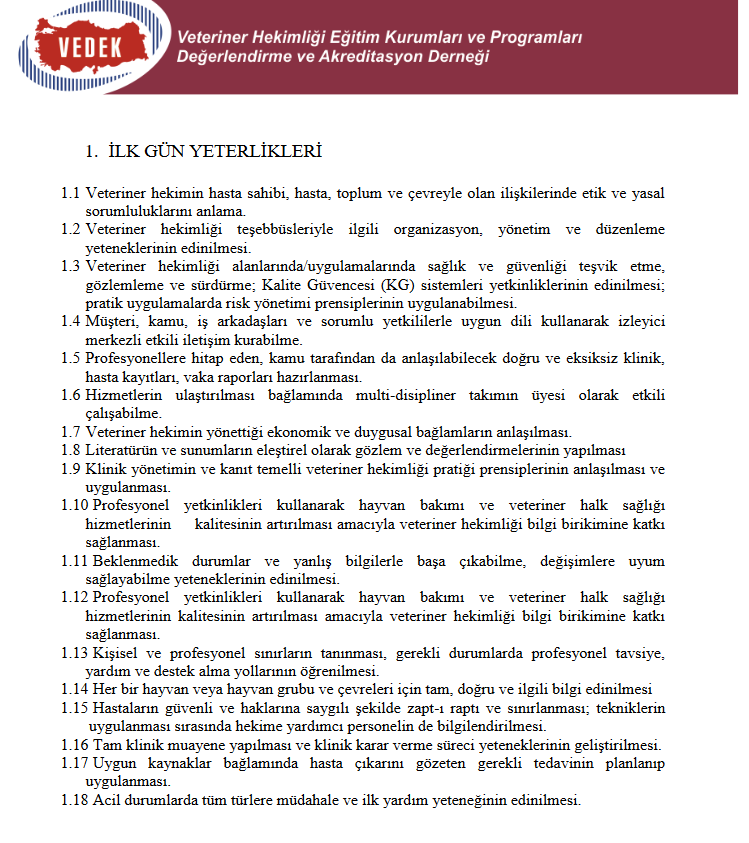 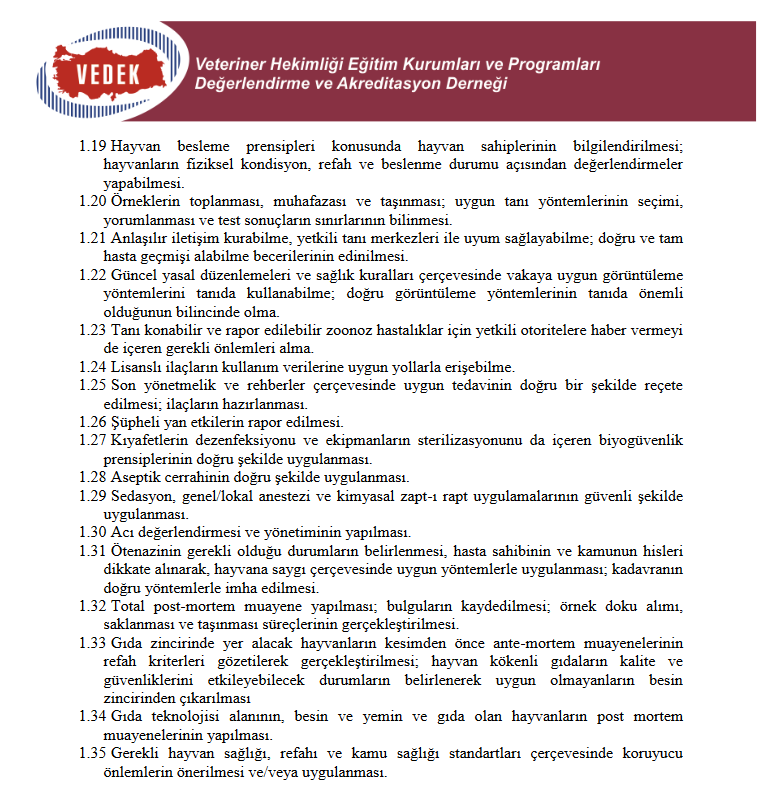 Müfredat, Ek 1’de yayınlanan yönetmelik ekindeki listelenen dersleri (girdi) içermeli ve İlk Gün Yeterlikleri’nin (kazanım) kazanılmasını sağlamalıdır. 
Bu temel konular; Pet hayvanlarda (at ve egzotik evcil hayvanlar dahil) klinik bilimler, Çiftlik hayvanlarında klinik bilimler (Hayvansal Üretim ve Sürü Sağlığı Yönetimi dahil), Gıda güvenliği ve kalitesi ile mesleki bilgi gibi tüm konu gruplarınıilgilendirmektedir.
Standart 3: Müfredat
Programlar yetkinlik temelli olmalıdır ve istenilen öğrenme kazanımları da dahil olmak üzere o program için belirlenen hedeflerin karşılanması için tasarlanmalıdır.
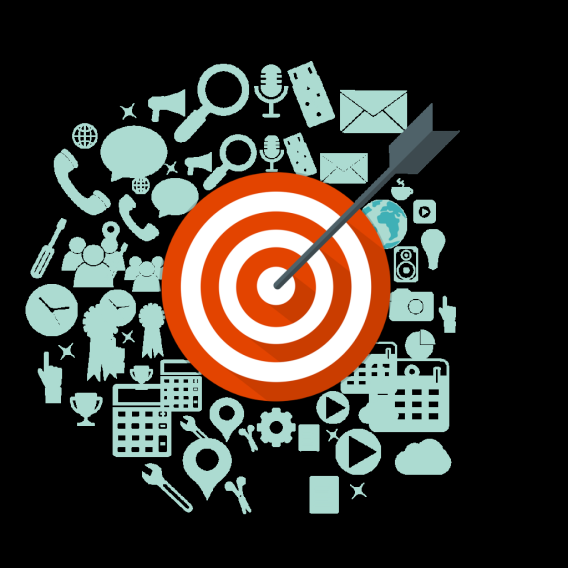 Standart 3: Müfredat
Bir programdan kaynaklanan yeterlik açıkça belirtilmeli ve anlatılmalı ve TYYÇ, VUÇEP,OIE ile YÖKAK ve ESG 2015 seviyesine ve sonuç olarak Bologna Sürecine atıfta bulunmalıdır.
Standart 3: Müfredat
Kendi kendine öğrenme
Öğrenmeye elverişli bir akademik ortam
Kalite güvence sistemi ve kanıtları
Uygun öğrenme fırsatları
Kendi kendine öğrenme ve yaşam boyu öğrenme için öğrenciler nasıl teşvik ediliyor?
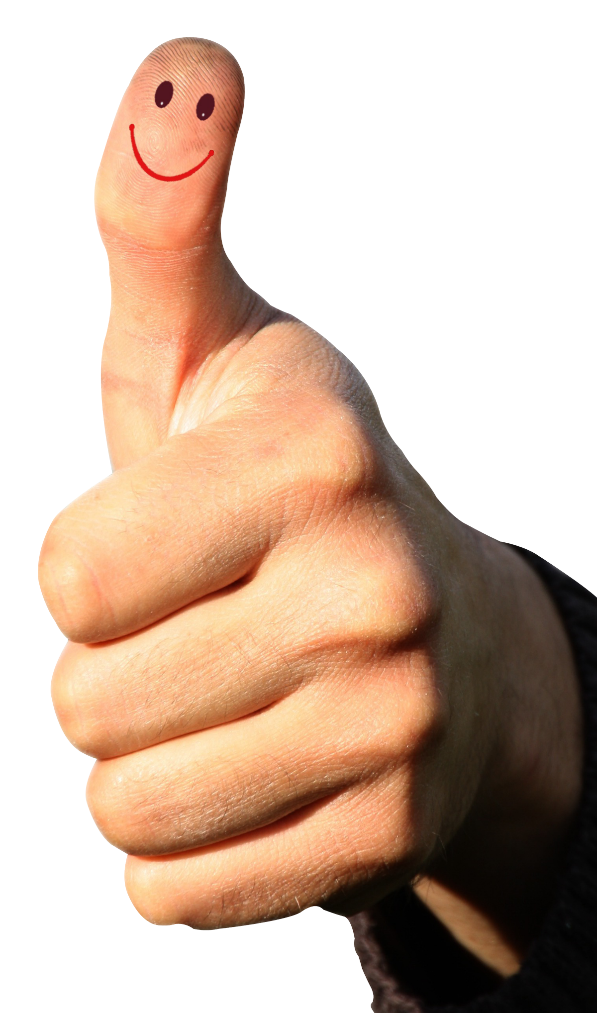 [Speaker Notes: Kurum, kendi kendine öğrenme de dahil olmak üzere öğrenmeye oldukça elverişli birakademik ortamın varlığını teşvik eden ve izleyen bir kalite güvencesi sisteminikanıtlarıyla birlikte sağlamalıdır. Öğrencilerin katılımının yanı sıra, öğrenciler için uygunöğrenme fırsatlarının türü, koşulları ve güncellenmesinin detayları da açıkçatanımlanmalıdır. Kurum ayrıca kendi kendine öğrenme ve yaşam boyu öğrenme içinöğrencileri nasıl teşvik ettiğini ve hazırladığını da açıklamalıdır.]
Standart 3: Müfredat
Müfredatı denetlemek ve yönetmek için açık ve etkin raporlama süreçleri olan,resmi olarak oluşturulmuş bir komisyon yapısına (etkin öğrenci temsilini içeren) sahip olmalıdır.
Standart 3: MüfredatKomisyon(lar):
-Müfredatın pedagojik temelini, tasarımını, yöntemlerini ve değerlendirme metodlarını belirlemelidir.- İnceleme/değerlendirme sonuçlarından elde edilen veriler ile özellikle paydaşlardan, iç ve dış değerlendiricilerden gelen geri bildirimleri toplamak, değerlendirmek, değiştirmek ve cevap vermek yoluyla müfredatın Genel Kalite Güvencesi’ni denetlemelidir.
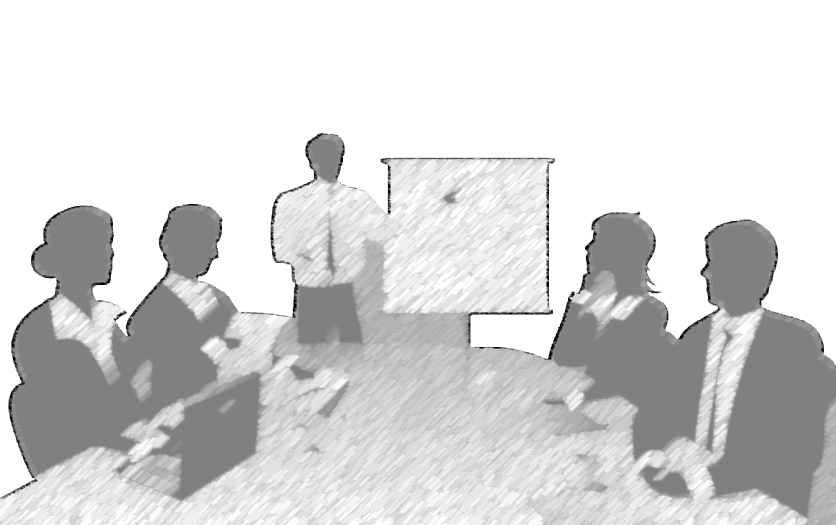 Standart 3: MüfredatKomisyon(lar):
-Müfredatın en az yedi yılda bir, personel, öğrenci ve paydaşların katılımıyla, düzenli şekilde ve periyodik olarak gözden geçirilmesini ve bu incelemelerin sürekli iyileştirmeye yönelik olmasını sağlamalıdır. Böyle bir inceleme sonucunda alınan veya planlanan herhangi bir işlem ilgililere iletilmelidir.- Hali hazırda uygulanmakta olan müfredatı izlemeli ve kişilerin bu alandaki performansını artırmak üzere tüm personelin eğitim ihtiyaçlarını ve Dış Pratik Eğitimi (DPE)’ ni sağlamalıdır.
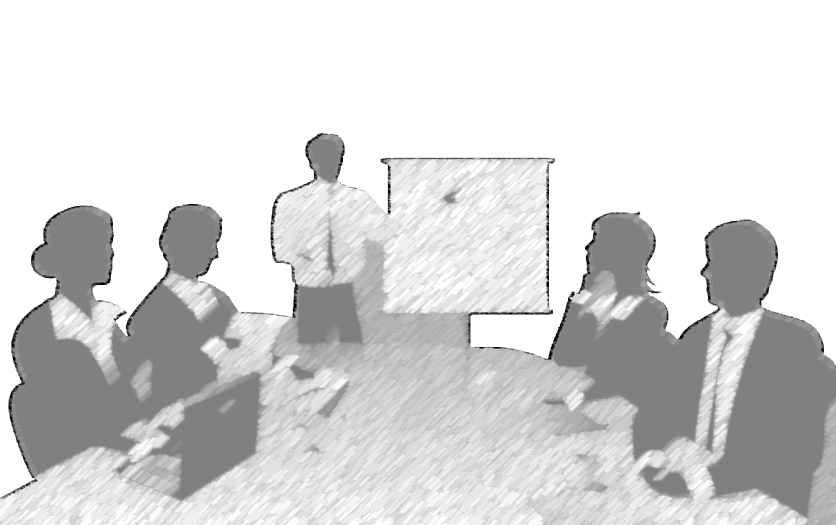 Standart 3: Müfredat
DPE, kurum dışında düzenlenen zorunlu eğitim etkinlikleri olup eğitim; öğrenci, akademisyen olmayan bir kişinin (örneğin bir uzman) doğrudan denetimi altındadır.
Standart 3: Müfredat
Akademik personelin yakın gözetimi altındaki Fakülte Dışı Uygulama Eğitimler okul dışı eğitimin yerini alamaz.
Dış Pratik Eğitim (DPE)
ambulans hizmetleri,
gezici klinikler,
çiftlik ziyaretleri,
gıda güvenliği ve kalitesi açısından mezbaha/endüstriyel işletmelerdeki uygulamalı eğitim
[Speaker Notes: Fakülte Dışı Uygulama Eğitimleri, akademik personelin (örneğin ambulans hizmetleri,gezici klinikler, çiftlik ziyaretleri, gıda güvenliği ve kalitesi açısından mezbaha/endüstriyel işletmelerdeki uygulamalı eğitim) yakın gözetimi altındaki okul dışı eğitimin yerini alamaz.

Veteriner hekimlik derecesi İlk Gün Yeterlikleri’nin sağlanması ile gerçekleşebilecek birmeslek olması nedeni ile DPE, öğrencinin mesleki bilgisini artırarak akademik eğitimitamamlamalı ve güçlendirmelidir. 
Dış Pratik Eğitim (DPE): Akademik olmayan personel (mesela uygulayıcılar) tarafından kurum dışı ve tamamen denetimli yapılan klinik ve pratik eğitimler]
Standart 3: Müfredat
DPE sağlayıcıları, 
Kurum ve öğrenci ile bir anlaşma yapmalı 
Öğrencinin performansının değerlendirilmesi 
Öğrencinin geri bildirimi !
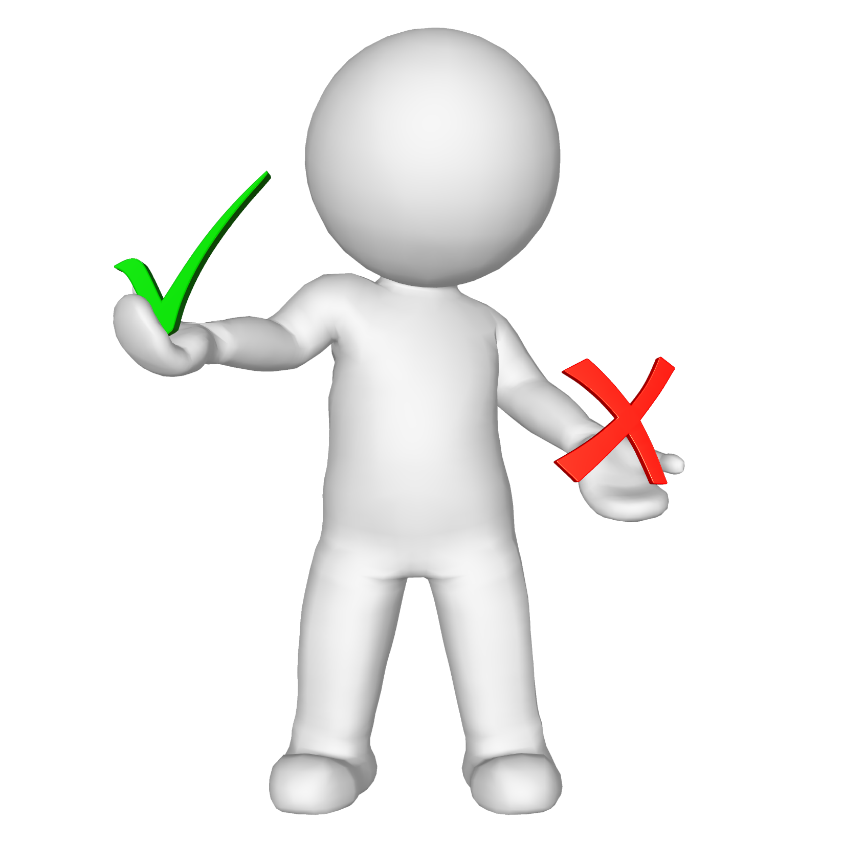 [Speaker Notes: DPE Sağlayıcıları 
Kurum ve öğrenci ile bir anlaşma yapmalı
DPE sırasında öğrencinin performansının standart bir değerlendirmesi yapılmalı ve öğrencinin kuruma DPEprogramı hakkında geri bildirimde bulunmasına imkân verilmelidir]
Standart 3: Müfredat
DPE sağlayıcılarına herhangi bir eğitim verildiyse, bunun açıkça tanımlanmış içeriği olmalıdır.
DPE sağlayıcılarıyla irtibat kurmak da dahil olmak üzere, DPE'nin genel denetimindensorumlu bir akademik personel bulunmalıdır.
[Speaker Notes: DPE süresince öğrenciler kendi öğrenimleri için sorumluluk almalıdır. Bu sorumluluğungereği olarak her çalışma alanıyla ilgili uygun şekilde hazırlanmak, kurum tarafındansağlanan kayıt defterini kullanarak ve DPE'ni değerlendirerek bu eğitimdekideneyimlerinin uygun bir kaydını tutmayı görev bilmelidir.]
Standart 3: Müfredat
Öğrencilerin, DPE sırasında meydana gelen sorunlar hakkında resmi ya da isimsiz olarak şikâyette bulunabilmelidirler.
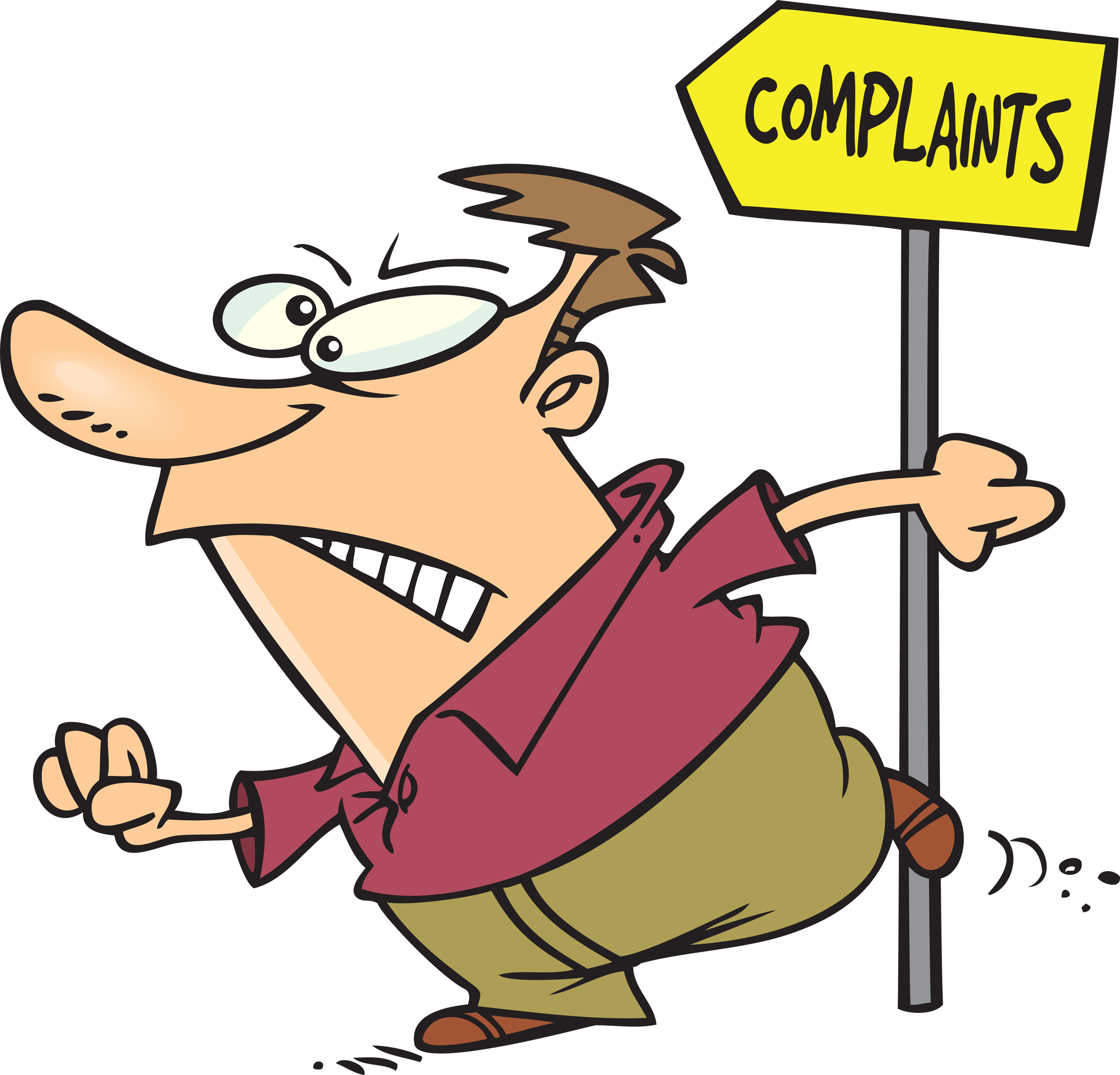 Standart 3: Müfredat
Derslerin bilgi ve iletişim teknolojileri aracılığıyla eş zamanlı ya da eş zamansız olarakyürütüldüğü, zamandan ve mekândan bağımsız esnek eğitim biçimleri tanımlanmalıdır.
Standart 3: Müfredat
Uzaktan eğitim sisteminin temeli olan öğrenme yönetim sistemine (learning management system – LMS) sahip olmalıdır.
Standart 3: Müfredat
Müfredat, farklı eğitim ve değerlendirme modellerinin uygulanmasına elverişli olacakşekilde sürekli olarak güncellenmelidir.
Standart 3: Müfredat
Kurum, eğitim-öğretimin yüz yüze devam edemediği kriz (salgın gibi) ya da acil durumsüreçlerinde (savaş, doğal afet gibi) uzaktan öğretim çözümlerinin kullanılmasını içeren“Acil Uzaktan Öğretim – Emergency Remote Teaching (AUÖ – ERT)” sistemine sahipolmalıdır.
Standart 3: Müfredat
Kriz sırasında hızlı bir şekilde kurulabilecek ve güvenilir olarakkullanılabilecek eğitim ve öğretim desteklerine geçici erişim sağlayacak mekanizmalarbulunmalıdır.
Standart 3: Müfredat
Uzaktan eğitim ile acil uzaktan öğretimin birbirinden farklı olduğu gözönünde bulundurularak, tüm öğrencilerin ders materyallerine, etkinliklerine ve ödevlerineerişebilmelerini sağlamalı, esnek, kapsayıcı ve öğrenci merkezli öğrenme ortamlarınıntasarımına odaklanmalıdır. Söz konusu olağanüstü durumlarda kurumlar destek ekipleri oluşturmalıdır.
[Speaker Notes: TVHEDS rubriği (her TVHEDS Standardı için Kurum Ziyaret Takımının kararınınözeti, yani (toplam ya da önemli) yeterli (Y), kısmi yeterli (kY) (İkincil Yetersizlik) ya dayetersiz (Yz) (Birincil Yetersizlik)]
[Speaker Notes: TVHEDS rubriği (her TVHEDS Standardı için Kurum Ziyaret Takımının kararınınözeti, yani (toplam ya da önemli) yeterli (Y), kısmi yeterli (kY) (İkincil Yetersizlik) ya dayetersiz (Yz) (Birincil Yetersizlik)]
[Speaker Notes: TVHEDS rubriği (her TVHEDS Standardı için Kurum Ziyaret Takımının kararınınözeti, yani (toplam ya da önemli) yeterli (Y), kısmi yeterli (kY) (İkincil Yetersizlik) ya dayetersiz (Yz) (Birincil Yetersizlik)]
[Speaker Notes: TVHEDS rubriği (her TVHEDS Standardı için Kurum Ziyaret Takımının kararınınözeti, yani (toplam ya da önemli) yeterli (Y), kısmi yeterli (kY) (İkincil Yetersizlik) ya dayetersiz (Yz) (Birincil Yetersizlik)]
[Speaker Notes: TVHEDS rubriği (her TVHEDS Standardı için Kurum Ziyaret Takımının kararınınözeti, yani (toplam ya da önemli) yeterli (Y), kısmi yeterli (kY) (İkincil Yetersizlik) ya dayetersiz (Yz) (Birincil Yetersizlik)]
[Speaker Notes: TVHEDS rubriği (her TVHEDS Standardı için Kurum Ziyaret Takımının kararınınözeti, yani (toplam ya da önemli) yeterli (Y), kısmi yeterli (kY) (İkincil Yetersizlik) ya dayetersiz (Yz) (Birincil Yetersizlik)]
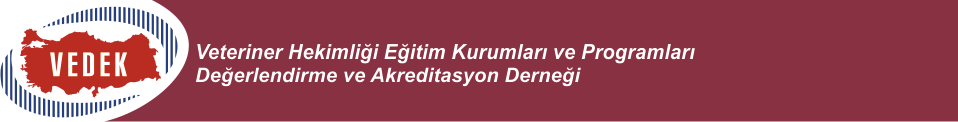 TEŞEKKÜR EDERİM…